React Native
State of the Art in Mobile Development - AndRES Käver, 2016
2
RN – basic principle
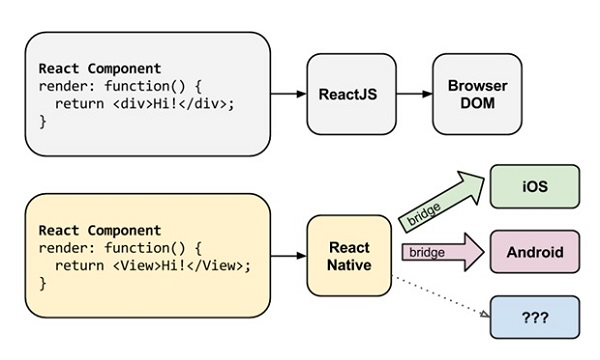 3
RN - architecture
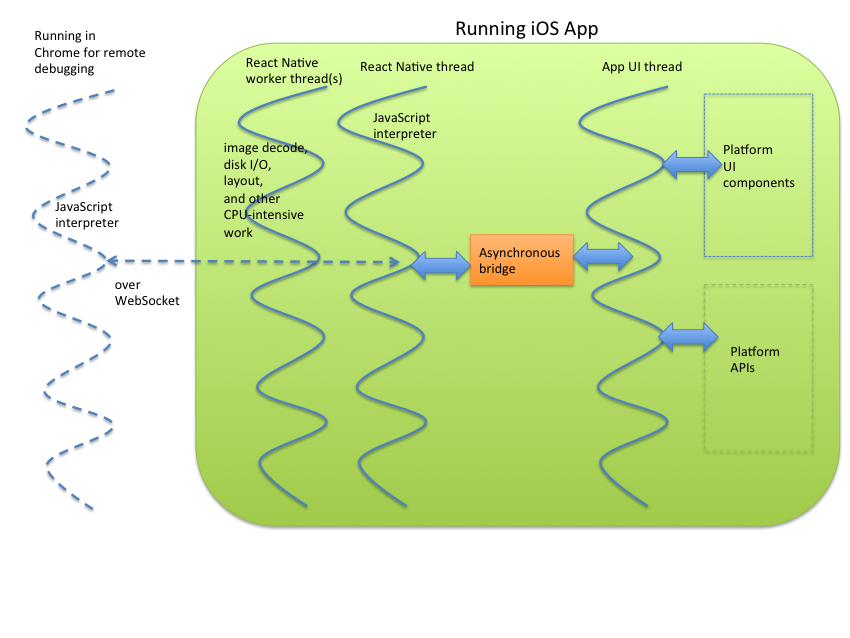 4
RN – key points
React Native is a JavaScript framework/library for writing real, natively rendering iOS, Android and UWP applications.
Mostly just V part of the application architecture (MVC) paradigm.
Learn once, write anywhere (not write once, run anywhere)
FlexBox layout
Reuse almost all non-UI code, most UI code among different platforms
ES6
Over the wire updates (AppHub)
React isn’t framework, it’s a (view)library – state management, routing, … - up to developer!
5
RN – components - lets get started!
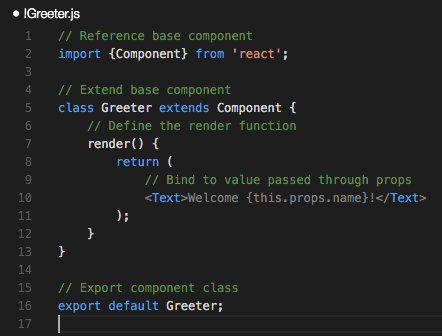 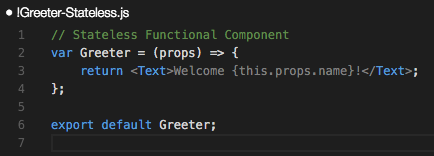 6
RN – js dev environment
Visual Studio Code (or Atom,….)
Node and NPM
npm install -g react-native-cli
XCode
Android Studio

Dev npm packages
npm install eslint eslint-plugin-import eslint-plugin-jsx-a11y babel-eslint eslint-config-airbnb eslint-plugin-react eslint-plugin-react-native --save
VS Code plugins – F1 - ext install 
react-native
eslint
7
RN – create new project
Create RN project
react-native init ContactRN
cd ContactRN
Prelaunch android emulator from Android Studio
Close Android Studio, just emulator is needed
react-native run-ios
react-native run-android
Launch Visual Studio Code
code .
8
RN – packages
package.json
{
  "name": "ContactRN",
  "version": "0.0.1",
  "private": true,
  "scripts": {
    "start": "node node_modules/react-native/local-cli/cli.js start"
  },
  "dependencies": {
    "react": "^15.1.0",
    "react-native": "^0.28.0"
  },
  "devDependencies": {
    "babel-eslint": "^6.1.0",
    "eslint": "^2.13.1",
    "eslint-config-airbnb": "^9.0.1",
    "eslint-plugin-import": "^1.9.2",
    "eslint-plugin-jsx-a11y": "^1.5.3",
    "eslint-plugin-react": "^5.2.2",
    "eslint-plugin-react-native": "^1.1.0"
  }
}
{
    "env": {
        "es6": true,
        "node": true,
        "jasmine": true
    },
    "extends": "airbnb/base",
    "installedESLint": true,
    "parserOptions": {
        "ecmaFeatures": {
            "experimentalObjectRestSpread": true,
            "jsx": true
        },
        "sourceType": "module"
    },
    "plugins": [
        "react",
        "react-native"
    ],
    "rules": {
        "indent": [
            1,
            4
        ],
        "no-console": 0,
        "no-unused-vars": [
            1,
            {
                "vars": "local",
                "args": "none"
            }
        ],
        "react/forbid-prop-types": 1,
        "react/jsx-boolean-value": 1,
        "react/jsx-closing-bracket-location": [
            1,
            {
                "selfClosing": "after-props",
                "nonEmpty": "after-props"
            }
        ],
        "react/jsx-curly-spacing": [
            1,
            "never",
            {
                "spacing": {
                    "objectLiterals": "always"
                }
            }
        ],
        "react/jsx-indent-props": 1,
        "react/jsx-key": 1,
        "react/jsx-max-props-per-line": 1,
        "react/jsx-no-duplicate-props": 1,
        "react/jsx-no-undef": 1,
        "react/jsx-quotes": 0,
        "react/jsx-sort-prop-types": 1,
        "react/jsx-sort-props": 1,
        "react/jsx-uses-react": 1,
        "react/jsx-uses-vars": 1,
        "react/no-danger": 1,
        "react/no-did-mount-set-state": 1,
        "react/no-did-update-set-state": 1,
        "react/no-direct-mutation-state": 1,
        "react/no-multi-comp": 1,
        "react/no-set-state": 1,
        "react/no-unknown-property": 1,
        "react/prefer-es6-class": 1,
        "react/prop-types": 1,
        "react/react-in-jsx-scope": 1,
        "react/require-extension": 1,
        "react/self-closing-comp": 1,
        "react/sort-comp": 1,
        "react/wrap-multilines": 1,
        "id-length": 0,
        "jsx-quotes": 1
    }
}
9
RN - eslint
.eslintrc.json
10
RN – VSCode custom settings
VSCode > Code > Preferences > User Settings
// Place your settings in this file to overwrite the default settings
{
    // When opening a file, `editor.tabSize` and `editor.insertSpaces` will be detected based on the file contents.
    "editor.detectIndentation": false
}
11
RN – initial view – login screen
flexbox is used for element positions and scaling
https://css-tricks.com/snippets/css/a-guide-to-flexbox/
Typical elements
View
Text
Image
TextInput
TouchableHighlight
12
RN – initial view – login screen
Create new react component
Keep app code in new directory - app
Add new file – Login.js
import React, { Component } from 'react';
import {
    StyleSheet,
    Text,
    View,
} from 'react-native';

const styles = StyleSheet.create({
    container: {
        flex: 1,
        justifyContent: 'center',
        alignItems: 'center',
    },
});

class Login extends Component {

    constructor(props) {
        super(props);

        this.state = {
        };
    }

    render() {
        return (
            <View style={styles.container}>
                <Text>
                    Login view
                </Text>
            </View>
        );
    }
}

module.exports = Login;
13
RN – initial view – login
ES6 classes
Import
Styles - flexbox
define class
constructor(props)
this.state for initial state management
render() – mandatory
return (..JSX.. markup); - only one root element
Export class
14
RN – initial view – index.*.js
import React, { Component } from 'react';
import {
    AppRegistry,
    StyleSheet,
    View,
} from 'react-native';

import Login from './app/Login';

const styles = StyleSheet.create({
    container: {
        flex: 1,
        justifyContent: 'center',
        alignItems: 'center',
        backgroundColor: '#F5FCFF',
    },
});

class ContactRN extends Component {
    render() {
        return (
            <View style={styles.container}>
                <Login/>
            </View>
        );
    }
}

AppRegistry.registerComponent('ContactRN', () => ContactRN);
Import created module

Use it in view
import Login from './app/Login';
<Login/>
15
RN - emulators
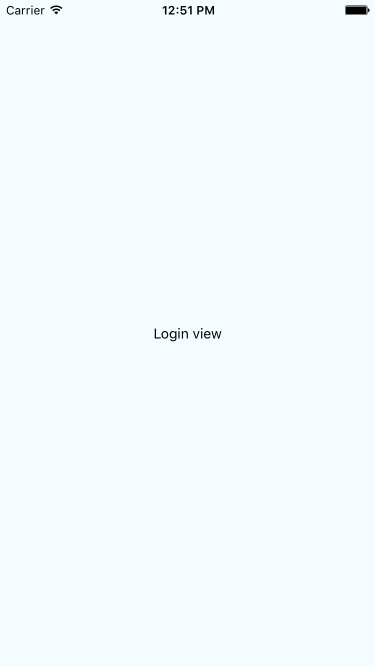 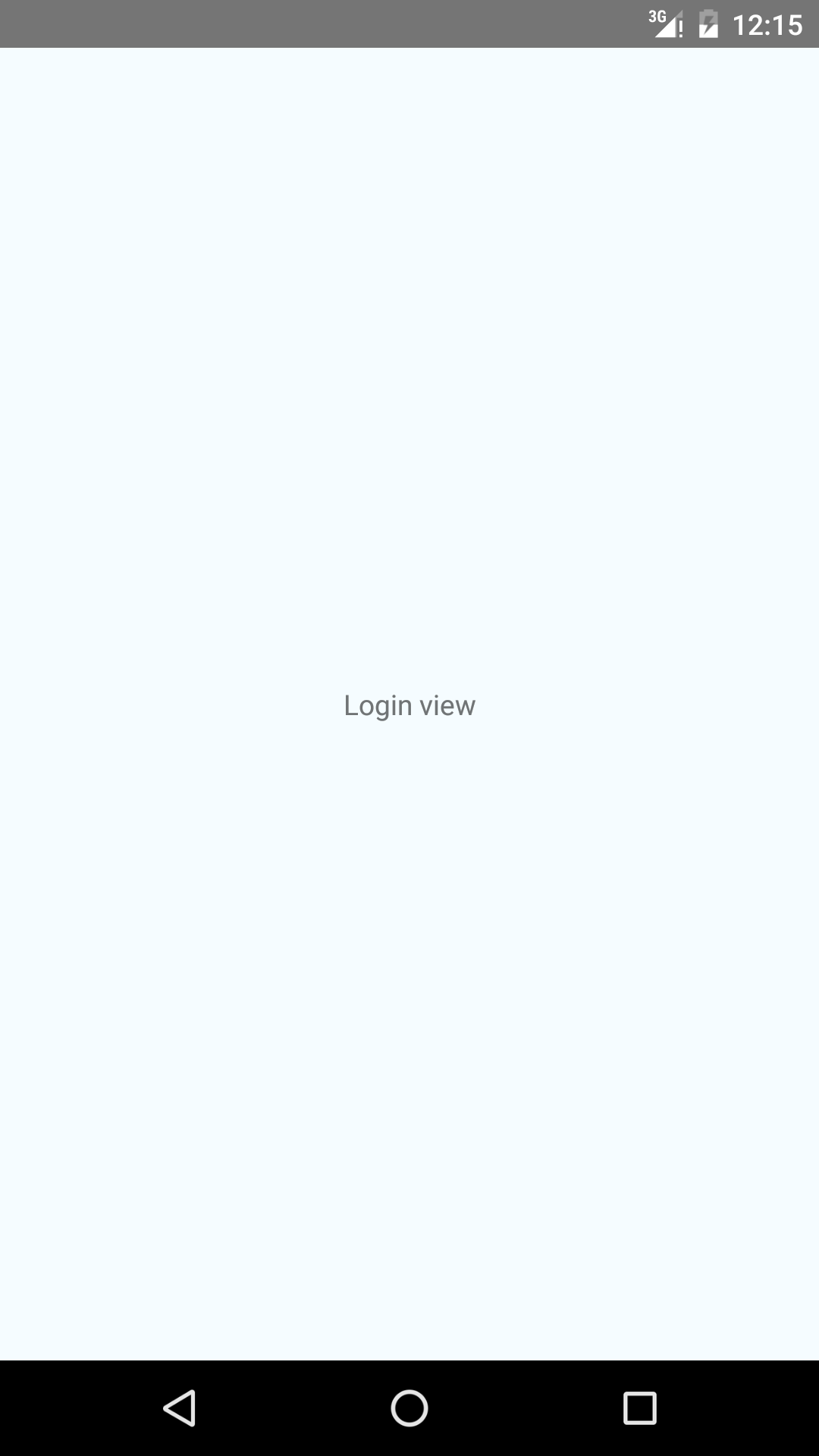 iOS
cmd+r for reload
cmd+d for dev menu
Enable reload
Android
cmd+m for dev menu
Enable reload
16
RN – design view
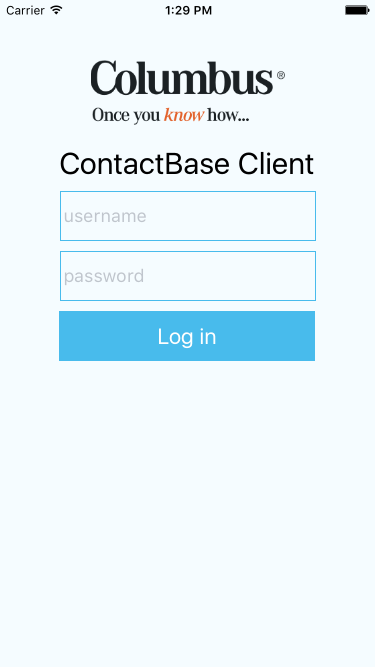 images folder, logo.png
const logo = require('../images/logo.png');
17
RN – design view
Elements
this.setState for updating state info
{} – for js code
{{}} - for js objects
<View style={styles.container}>
                <Image
                    source={logo}
                    style={styles.logo} />
                <Text style={styles.heading}>
                    ContactBase Client
                </Text>
                <TextInput
                    onChangeText={(text) => this.setState({ username: text }) }
                    placeholder="username"
                    style={styles.input} />
                <TextInput
                    onChangeText={(text) => this.setState({ password: text }) }
                    placeholder="password"
                    secureTextEntry
                    style={styles.input} />
                <TouchableHighlight
                    style={styles.button}>
                    <Text
                        style={styles.buttonText}>
                        Log in
                    </Text>
                </TouchableHighlight>
            </View>
const styles = StyleSheet.create({
    container: {
        backgroundColor: '#F5FCFF',
        flex: 1,
        paddingTop: 60,
        alignItems: 'center',
        padding: 10,
    },
    logo: {
        width: 194,
        height: 65,
    },
    heading: {
        fontSize: 30,
        marginTop: 20,
    },
    input: {
        alignSelf: 'stretch',
        height: 50,
        marginTop: 10,
        padding: 4,
        fontSize: 18,
        borderWidth: 1,
        borderColor: '#48bbec',
    },
    button: {
        height: 50,
        backgroundColor: '#48BBEC',
        alignSelf: 'stretch',
        marginTop: 10,
        justifyContent: 'center',
    },
    buttonText: {
        fontSize: 22,
        color: '#FFF',
        alignSelf: 'center',
    },
});
18
RN – design view
Styles
19
RN – es6 and “this”
”this” is scoped differently in various JS code parts
In arrow functions – surrounding class
Class functions – function itsself
Bind class scope “this” to function scope in class constructor
 this.someFunction = this.someFunction.bind(this);
20
RN - onPress
class Login extends Component {

    constructor(props) {
        super(props);
        this.onLoginPressed = this.onLoginPressed.bind(this);
        this.state = {
        };
    }

    onLoginPressed() {
        console.log(`Log in - user:${this.state.username} pass:${this.state.password}`);
        console.log(this);
    }

    render() {
        return (
            <View style={styles.container}>
			<TouchableHighlight
                    onPress={this.onLoginPressed.bind(this) }
                    style={styles.button}>
                    <Text
                        style={styles.buttonText}>
                        Log in
                    </Text>
                </TouchableHighlight>
            </View>
        );
    }
}
21
RN – debugging in Chrome
Dev menu
Debug JS Remotely
Open dev console in Chrome
Monitor console
Source code in debuggerWorker.js tree
Breakpoints!!!!!
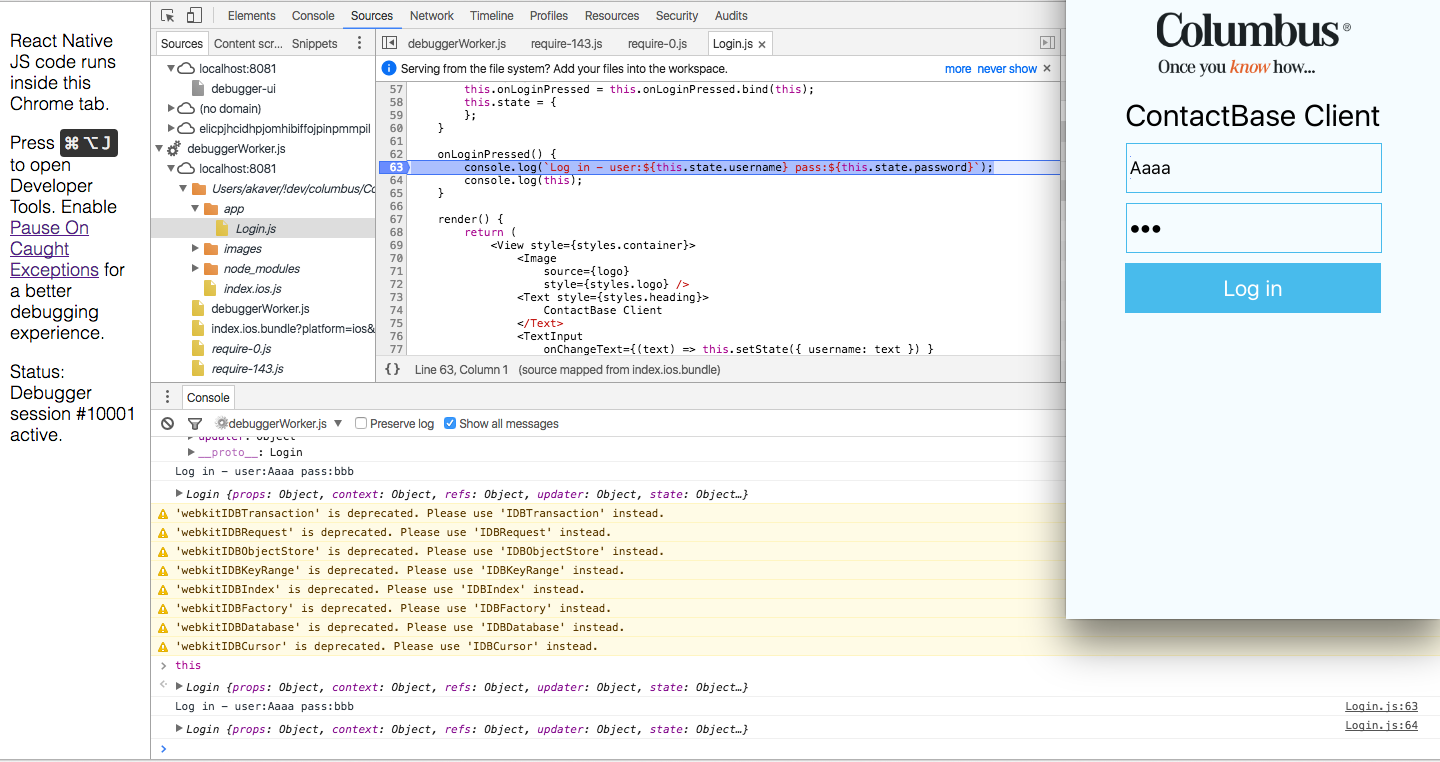 22
RN – state, ActivityIndicator
Add variable to state – to display ActivityIndicator after button touch
Update state in press handler
RN monitors state (it is special object) and redraws screen on updates
Add ActivityIndicator to view
23
RN – state, ActivityIndicator
import React, { Component } from 'react';
import {
    ActivityIndicator,
    Image,
    StyleSheet,
    Text,
    TextInput,
    TouchableHighlight,
    View,
} from 'react-native';
class Login extends Component {

    constructor(props) {
        super(props);
        this.onLoginPressed = this.onLoginPressed.bind(this);
        this.state = {
            showProgress: false,
        };
    }

    onLoginPressed() {
        console.log(`Log in - user:${this.state.username} pass:${this.state.password}`);
        this.setState({ showProgress: true });
    }

    render() {
        return (
            <View style={styles.container}>
...
                <ActivityIndicator
                    animating={this.state.showProgress}
                    hidesWhenStopped
                    size="large"
                    style={styles.loader}/>
            </View>
        );
    }
}
24
RN – Rest request (Web API)
Demo server is at: https://contacts.akaver.com
RN is running on very limited JS engine
Use Fetch for http requests – promise based
Note: Errors thrown by rejected Promises need to be caught, or they will be swallowed silently
fetch('https://mywebsite.com/endpoint.php')
.then((response) => response.text())
.then((responseText) => {
  console.log(responseText);
})
.catch((error) => {
  console.warn(error);
});
25
RN - AuthService
OAuth2 Web API token

Post
https://servername/Token
Request headers
Content-Type: application/x-www-form-urlencoded
Request body (urlencoded)
grant_type=password&username=user@akaver.com&password=parool
26
RN - AuthService
Set up info for request
Encode formbody
Callback – callback function to send info back to on various results
class AuthService {

    loginOAuth(credentials, callback) {
        const loginDetails = {
            grant_type: 'password',
            username: credentials.username,
            password: credentials.password,
        };

        let formBody = [];

        Object.keys(loginDetails).forEach((property, index) => {
            if ({}.hasOwnProperty.call(loginDetails, property)) {
                const encodedKey = encodeURIComponent(property);
                const encodedValue = encodeURIComponent(loginDetails[property]);
                formBody.push(`${encodedKey}=${encodedValue}`);
            }
        });

        formBody = formBody.join('&');

        const uri = 'https://contacts.akaver.com/Token';
...
27
RN - AuthService
...
        fetch(uri, {
            method: 'POST',
            headers: {
                Accept: 'application/json',
                'Content-Type': 'application/x-www-form-urlencoded',
            },
            body: formBody,
        })
            .then((response) => {
                if (response.status >= 200 && response.status <= 299) {
                    return response;
                }
                console.log(response);
                throw { // should be Error object or its derivative
                    badCredentials: response.status === 400,
                    unknownError: response.status !== 400,
                    statusCode: response.status,
                };
            })
            .then((response) => response.json())
            .then((results) => callback({ success: true }))
            .catch((error) => callback(error));
    }
}

// new it up immediately
module.exports = new AuthService();
Fetch
Keep track of promises
return response; - it gives data over to next method in chain
28
RN – using AuthService
render() {
        let errorCtrl = <View />;
        if (!this.state.success && this.state.badCredentials) {
            errorCtrl = (<Text style={styles.error}>
                Bad username/password!
            </Text>);
        }
        if (!this.state.success && this.state.unknownError) {
            errorCtrl = (<Text style={styles.error}>
                Unknown error ({this.state.statusCode}) !
            </Text>);
        }
        return (
            <View style={styles.container}>
...
			<TouchableHighlight
...
                </TouchableHighlight>

                {errorCtrl}

                <ActivityIndicator
                    animating={this.state.showProgress}
                    hidesWhenStopped
                    size="large"
                    style={styles.loader}/>
            </View>
        );
    }
Import class
import authService from './AuthService';
onLoginPressed() {
        console.log(`Log in - user:${this.state.username} pass:${this.state.password}`);
        this.setState({ showProgress: true });

        authService.loginOAuth({
            username: this.state.username,
            password: this.state.password,
        }, (results) => {
            this.setState(
                // merge objects
                Object.assign({ showProgress: false }, results)
            );
        });
    }
29
RN – navigation in app
After successful login:
save auth info (token has to be used on every following request)
navigate to real app content

Tabbed layout
Multiple screens within one Tab
Provide callbacks for login and logout
30
RN – AuthService – save token
AsyncStorage
AsyncStorage is a simple, asynchronous, persistent, key-value storage system that is global to the app.
multiSet takes arrays of key-value array, returns a Promise object
multiSet([['k1', 'val1'], ['k2', 'val2']], (err) => {});
multiRemove - Delete all the keys in the keys array. Returns a Promise object.
AsyncStorage.multiRemove(['k1’, 'k2'], (err) => {});
31
RN – AuthService – save/del token
import { AsyncStorage } from 'react-native';

const tokenKey = 'token';
const userKey = 'user';

class AuthService {
    getAuthInfo(callback) {
        AsyncStorage.multiGet([tokenKey, userKey], (err, val) => {
            if (err) {
                return callback(err);
            }
            if (!val) {
                return callback();
            }

            const authInfo = {
                header: {
                    Authorization: `Bearer ${val[0][1]}`,
                },
                username: val[1][1],
            };

            return callback(null, authInfo);
        });
    }

    logout() {
        AsyncStorage.multiRemove([tokenKey, userKey]);
    }
loginOAuth(credentials, callback) {
...
		  .then((response) => response.json())
            .then((results) => {
                AsyncStorage.multiSet([
                    [tokenKey, results.access_token],
                    [userKey, results.userName],
                ], (err) => {
                    if (err) {
                        throw err;
                    }
                    return callback({ success: true });
                });
            })
            .catch((error) => callback(error));
    }
}

// new it up immediately
module.exports = new AuthService();
32
RN - navigation
Main view 
IOS
TabBarIOS and NavigatorIOS
Android
DrawerLayoutAndroid
Platform detection
File extension
BigButton.ios.js
BigButton.android.js
import BigButton from './components/BigButton';
Platform module
var { Platform } = ReactNative;
Platform.OS === 'ios' ( or 'android')
var Component = Platform.select({     ios: () => require('ComponentIOS'),     android: () => require('ComponentAndroid'),})();
33
RN - Navigation
Move all logic out of index.*.js
App.js – analog to Login.js
App.js
Add state – isLoggedIn
Add callback to Login for successful login
 <Login onLogin={this.onLogin.bind(this) } />
Add onLogin method to App
onLogin() { this.setState({ isLoggedIn: true });  }
In render, check for state and select correct component
Add callback to AppContainer for logout
34
RN – data flow
Unidirectional data flow – data flows in one direction – from parent to child
It's not obvious how two non parent-child components would communicate
From React docs:
For communication between two components that don't have a parent-child relationship, you can set up your own global event system. ... Flux pattern is one of the possible ways to arrange this.
35
RN – data flow - Redux
Single source of truth
State is read only
"The only way to mutate the state is to emit an action, an object describing what happened.”
Changes are made with Pure Functions – called reducers
36
RN – Flux/Redux
https://github.com/facebook/flux/tree/master/examples/flux-todomvc/
https://facebook.github.io/flux/docs/overview.html
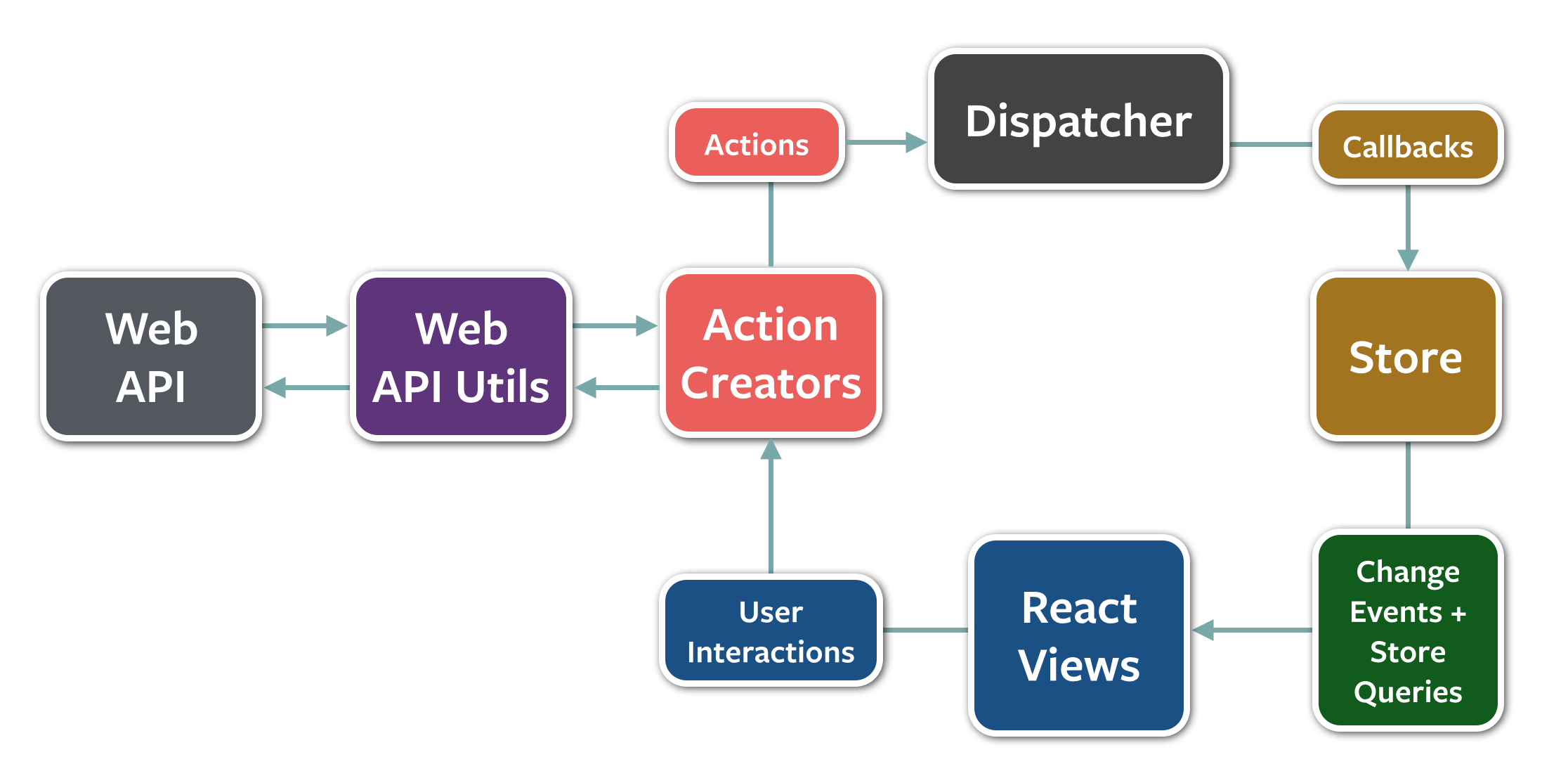 37
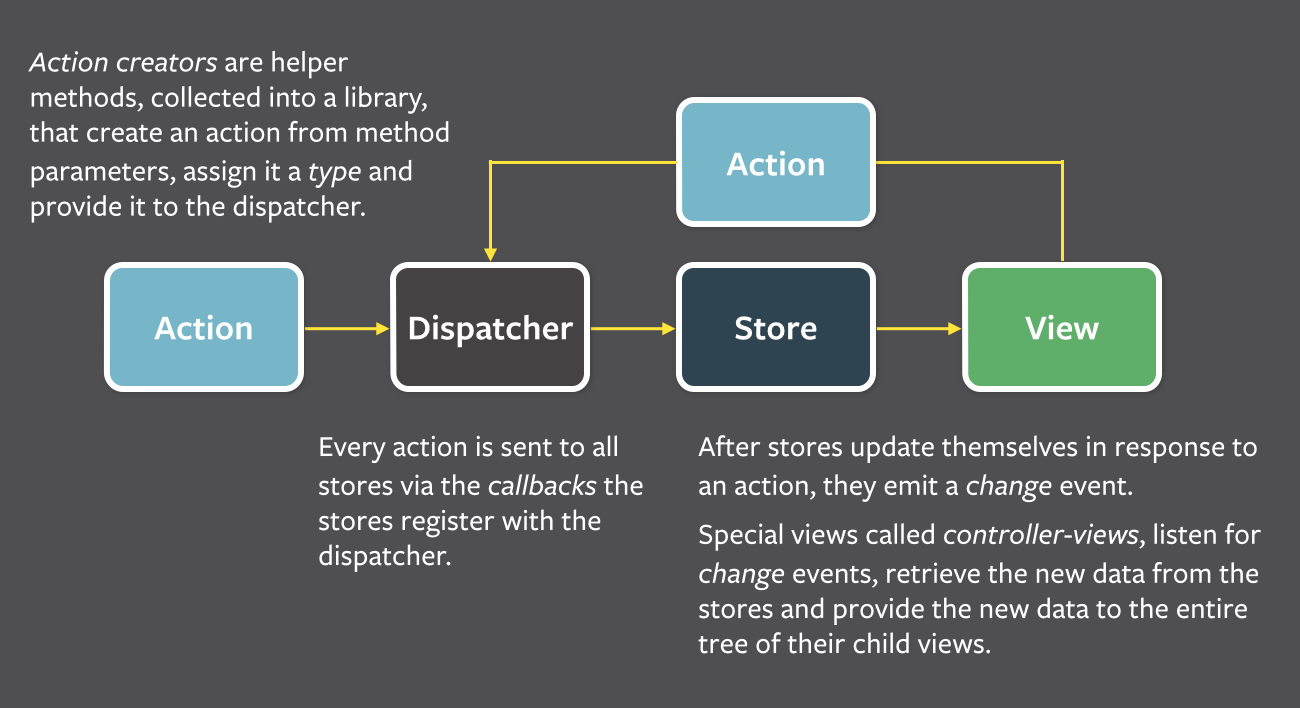